✠VUI HỌC KINH THÁNH✠
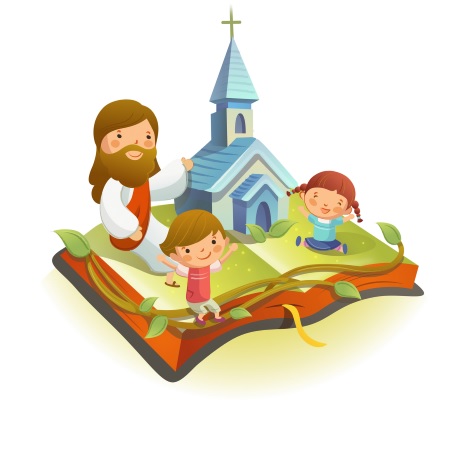 SÁM HỐI
TRỞ VỀ
CHÚA NHẬT I MÙA CHAY - C
✠ KHỞI ĐẦU TIN MỪNG CHÚA GIÊ-SU KI-TÔ 
THEO THÁNH LU-CA ✠
Sau khi chịu phép rửa, Đức Giê-su được đầy Thánh Thần, từ sông Gio-đan trở về.
Suốt bốn mươi ngày, Người được Thánh Thần dẫn đi trong hoang địa và chịu quỷ cám dỗ.
Trong những ngày ấy, Người không ăn gì cả, và khi hết thời gian đó, thì Người thấy đói.
Bấy giờ, quỷ nói với Người : “Nếu ông là Con Thiên Chúa thì truyền cho hòn đá này hoá bánh đi !”
Nhưng Đức Giê-su đáp lại : “Đã có lời chép rằng : Người ta sống không chỉ nhờ cơm bánh.”
Sau đó, quỷ đem Đức Giê-su lên cao, và trong giây lát, chỉ cho Người thấy tất cả các nước thiên hạ. Rồi nó nói với Người :
“Tôi sẽ cho ông toàn quyền cai trị cùng với vinh hoa lợi lộc của các nước này, vì quyền hành ấy đã được trao cho tôi, và tôi muốn cho ai tuỳ ý.
Vậy nếu ông bái lạy tôi, thì tất cả sẽ thuộc về ông.”
Đức Giê-su đáp lại : “Đã có lời chép rằng : Ngươi phải bái lạy Đức Chúa là Thiên Chúa của ngươi, và phải thờ phượng một mình Người mà thôi.”
Quỷ lại đem Đức Giê-su đến Giê-ru-sa-lem và đặt Người trên nóc Đền Thờ, rồi nói với Người: “Nếu ông là Con Thiên Chúa, thì đứng đây mà gieo mình xuống đi !
Vì đã có lời chép rằng : Thiên Chúa sẽ truyền cho thiên sứ gìn giữ bạn. Lại còn chép rằng: Thiên sứ sẽ tay đỡ tay nâng, cho bạn khỏi vấp chân vào đá.”
Bấy giờ Đức Giê-su đáp lại : “Đã có lời rằng : Ngươi chớ thử thách Đức Chúa là Thiên Chúa của ngươi.”
Sau khi đã xoay hết cách để cám dỗ Người, quỷ bỏ đi, chờ đợi thời cơ. ĐÓ LÀ LỜI CHÚA
HÃY
TÌM
KIẾM
NƯỚC
CHÚA
TRƯỚC
MỌI
SỰ
NGƯỜI
SẼ
LO
CHO
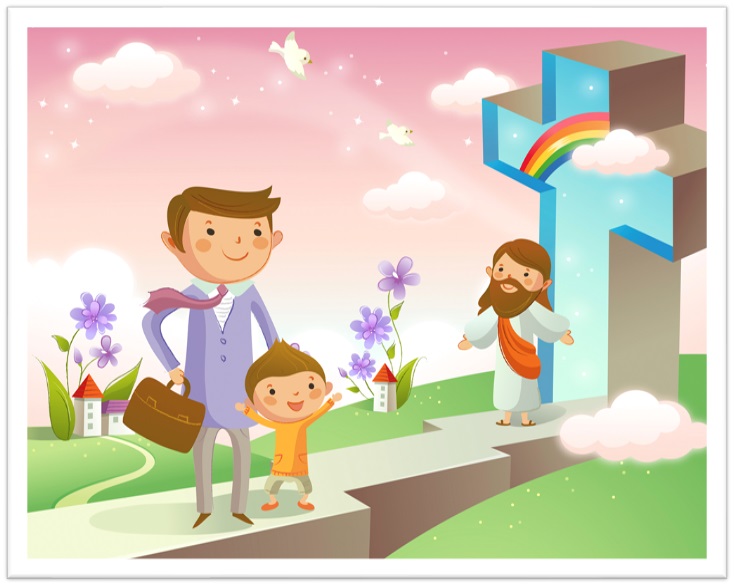 TÌM Ô CHỮ
1
HÀNG
 DỌC
2
3
4
5
6
7
8
4. AI SẼ TRUYỀN CHO THIÊN SỨ GIỮ GÌN BẠN?
5. “NẾU ÔNG LÀ CON THIÊN CHÚA THÌ TRUYỀN CHO ... ... ... HOÁ BÁNH ĐI!”
3. “QUỶ NÓI VỚI ĐỨC GIÊSU: “VẬY NẾU ÔNG ... ... ..., THÌ TẤT CẢ SẼ THUỘC VỀ ÔNG.”
8. “VẬY NẾU ÔNG BÁI LẠY TÔI, THÌ TẤT CẢ ... ... ... ÔNG.”
6. ĐỨC GIÊSU NÓI VỚI QUỶ: NGƯỜI TA SỐNG KHÔNG CHỈ THẾ NÀO?
2. QUỶ LẠI ĐEM ĐỨC GIÊ-SU ĐẾN ĐÂU VÀ ĐẶT NGƯỜI TRÊN NÓC ĐỀN THỜ ?
1. “QUỶ NÓI VỚI CGS: TÔI SẼ CHO ÔNG ... ... CAI TRỊ CÙNG VỚI VINH HOA LỢI LỘC CỦA CÁC NƯỚC NÀY”
7. “SUỐT 40 NGÀY, NGƯỜI ... THÁNH THẦN ... ... TRONG HOANG ĐỊA VÀ CHỊU QUỶ CÁM DỖ.”
Học với Giê-su - Học cùng Giê-su
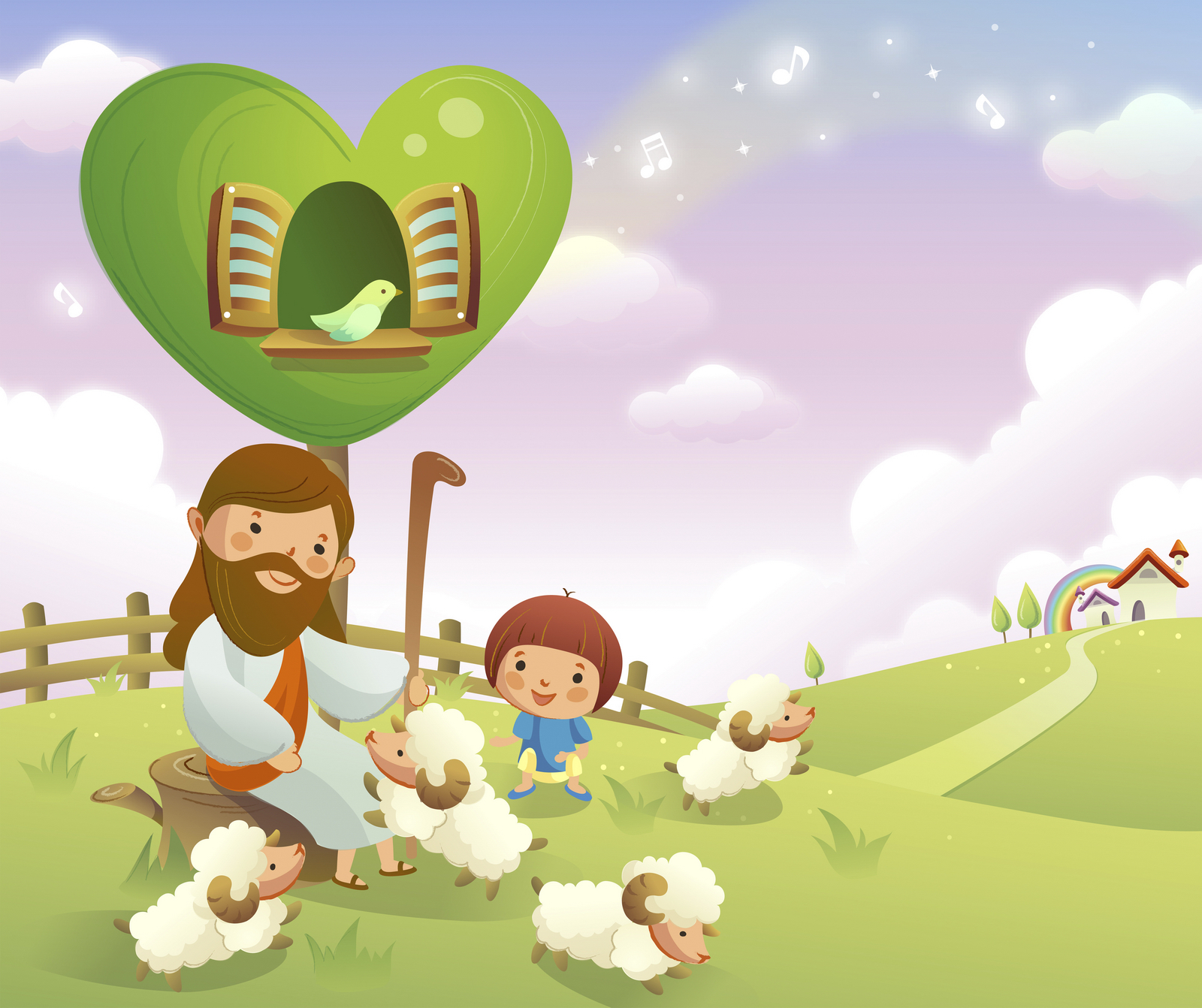 TRẮC NGHIỆM
1. AI ĐÃ DẪN ĐỨC GIÊ-SU ĐI VÀO HOANG ĐỊA ?
C
A
B
D
Ma quỷ
Chúa Thánh Thần
Chúa Cha
Chúa Con
D
Ma quỷ
Đáp án
2. CHÚA GIÊ-SU LÀM GÌ TRONG HOANG ĐỊA ?
C
A
B
D
Cả A, B và C
Chịu ma quỷ cám dỗ
Tìm nơi thanh vắng nghỉ ngơi
Sám hối
Chịu ma quỷ cám dỗ
C
Đáp án
3. TRƯỚC CÁM DỖ LÀM CHO HÒN ĐÁ HÓA BÁNH, ĐỨC GIÊSU ĐÃ NÓI GÌ?
C
A
B
D
Chúa yêu thương hết mọi người
Phải tín thác vào Thiên Chúa
Người ta sống chỉ nhờ cơm bánh
Người ta sống không chỉ nhờ cơm bánh
Người ta sống không chỉ nhờ cơm bánh
B
Đáp án
4. Ở ĐÂU QUỶ NÓI VỚI ĐỨC GIÊSU: NẾU ÔNG LÀ CON THIÊN CHÚA, THÌ ĐỨNG ĐÂY MÀ GIEO MÌNH XUỐNG ĐI?
C
A
B
D
Trên sườn núi
Trên đỉnh tháp chuông
Trên nóc Đền thờ
Trên ngọn núi cao
Trên nóc Đền thờ
A
Đáp án
5. Ở ĐÂU, ĐỨC GIÊSU NÓI VỚI QUỶ:
NGƯƠI CHỚ THỬ THÁCH ĐỨC CHÚA
LÀ THIÊN CHÚA CỦA NGƯƠI ?
C
A
B
D
Trong đền thờ Giêrusalem
Trên nóc Đền thờ
Trên ngọn núi cao
Trong sa mạc
Trên nóc Đền thờ
C
Đáp án
THIẾU NHI YÊU CHÚA
TRONG MÙA CHAY NÀY 
EM SẼ DỐC QUYẾT SỬA MỘT TẬT XẤU